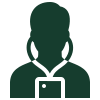 Proof from existing KI work?
Testing of TPS….
Comments to ISO on Age Assurance
0PN DTL Sandbox using TPS
WHiSSPr  (C27-Age Assurance- PCTF)
Plans for the next 2-5 years?
Review Pilot Implementations
Establish Programs and Partners
Continue adoption and contribution to ISO and other organizations wrt Consent Receipt and ANCR Framework
Age verification
Drone triggers IDV when flying near airport
Repetitive patient agreements in hospital
Laws for KBA, age, notary, privacy...
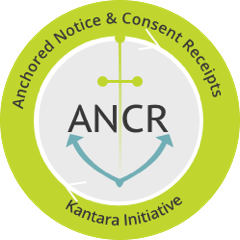 We believe…in empowering people with tools to help them make risk decisions.
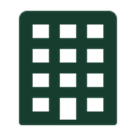 Proof from existing KI work?
WHiSSPr (Controller Credential)
Notice (and other) Receipts and Records
Plans for the next 2-5 years?
Live Conformance Program for Controller Registries
ITRC reports increase
Privacy regs in response to abuses
Online fraud at scale, synthetic identity
"Verification theater" and regulator annoyance
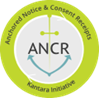 We believe…in enabling organizations with tools to help them mitigate the risks of trust failure.
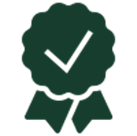 Proof from existing KI work?
3 Vectors of Assurance in ANCR Framework
(Control, Protection, Provenance/Co-Governance)
Standardization of Receipt and Record w/ISO + CoE/GDPR)
(Consolidation of Conformance and Compliance)
Plans for the next 2-5 years?
Adoptions of Framework by Governing Authorities
SIDI had to be invented!
"Third-wave specialty" era of identity standards
Assurance level explosion of many credential formats
EU wallet efforts and country-specific wallets
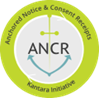 We believe…that simplification of assurance requires depth of experience.
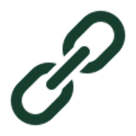 Proof from existing KI work?
Consent Receipt designed for this (ISO Adoption, inversion of identity and Access -> Consent Fatigue. Increasingly recognized as issue/non-compliance
AuthC Authorization from Consent provides authentication for people of controllers, support of SSI, VCs
DIACC SIG Governance Adequacy
Plans for the next 2-5 years?
Continue to gather evidence, and proof, and capture results of planned programs.
Controller Credential Registry as digital public infrastructure
Controller Certification
New Kantara Assurance program
FIDO Alliance certification is incomplete
When you can’t sufficiently prove that binding, fraud happens
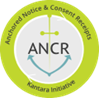 We believe…that assurance of human-to-digital binding processes is the missing link.
ANCR WG, Kantara LC 16 April 2024
1